Managementmaatregelen: integrale sturing voor emissiereductie met verdienmodel
Wim de Hoop (KCGG); dehoop@kcgg.nl


T.b.v. webinar op 4 maart 2022:


Met medefinanciering van:
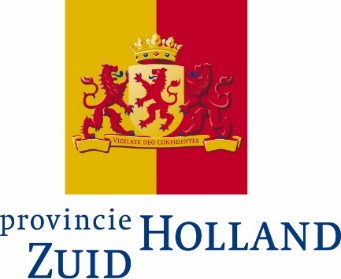 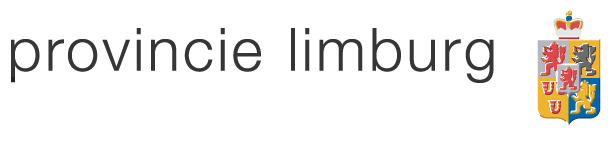 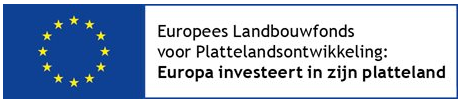 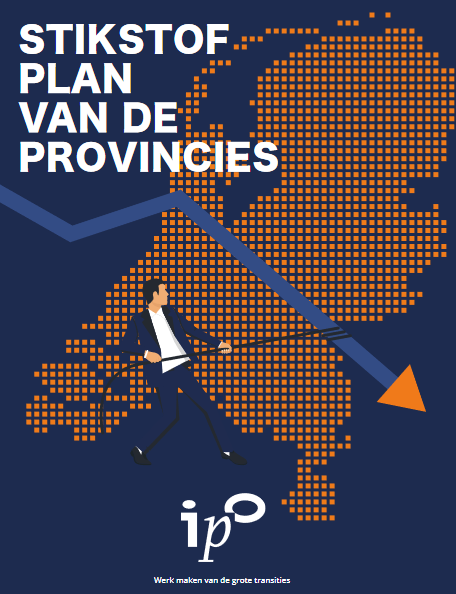 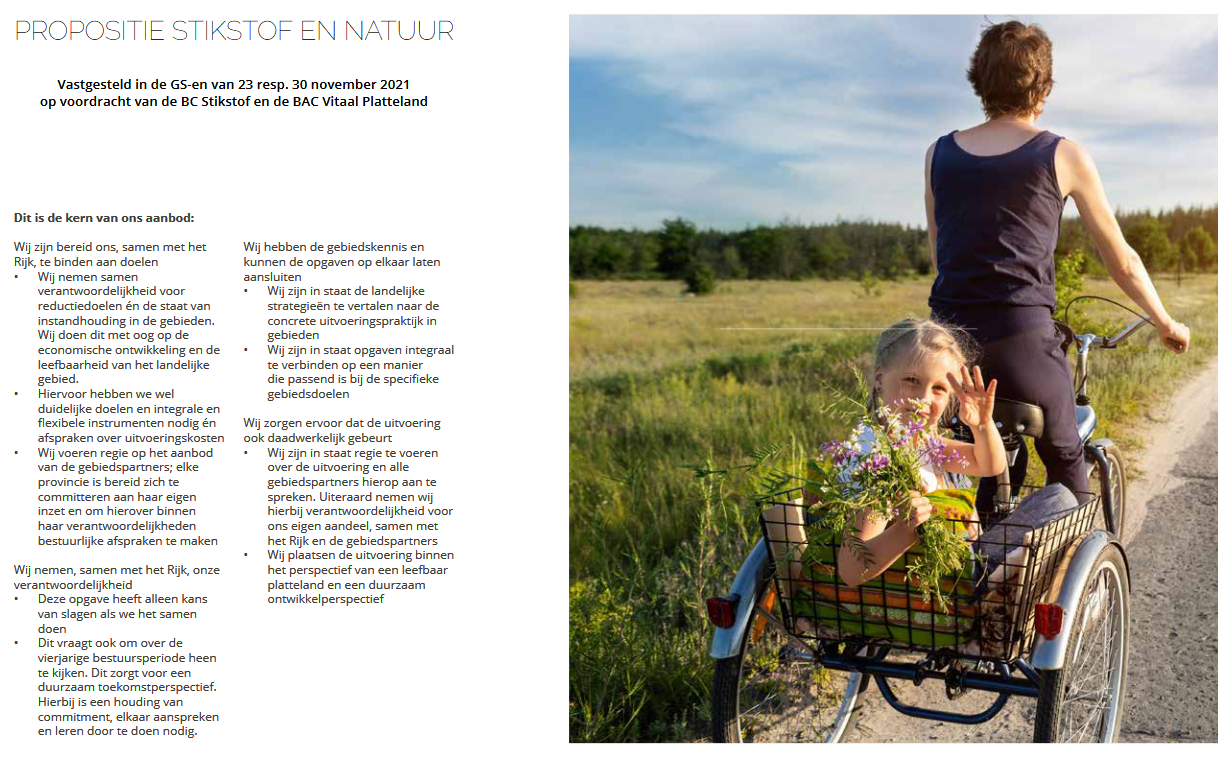 Hiervoor hebben we wel duidelijke doelen en integrale en flexibele instrumenten nodig
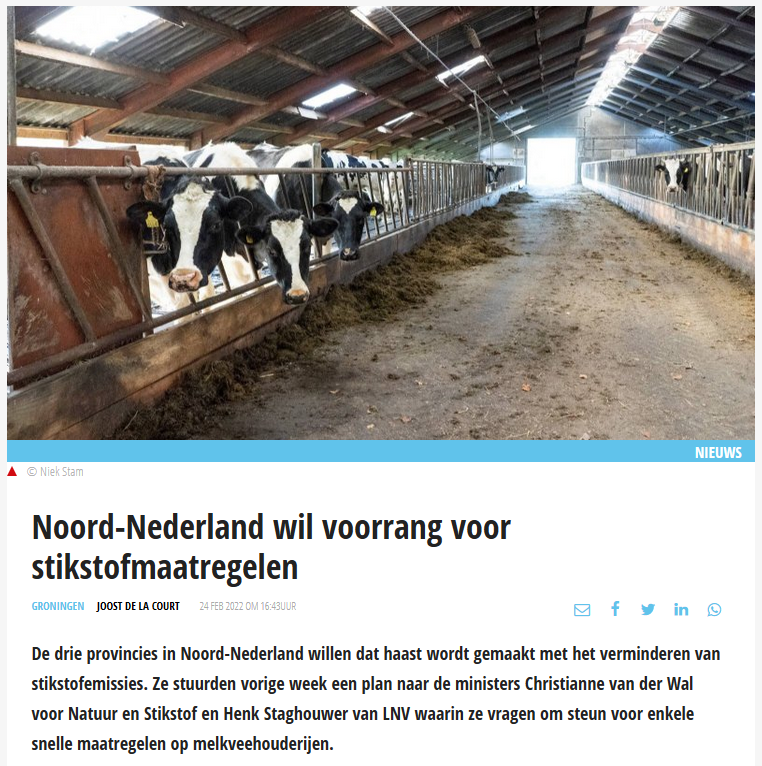 Noord-Nederland wil voorrang voor stikstofmaatregelen
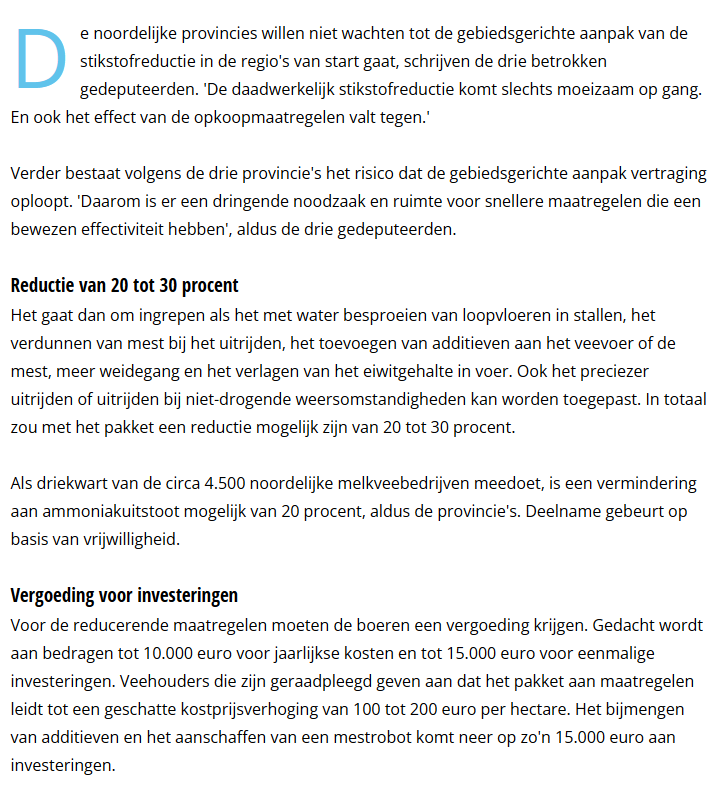 Omdat:
Reductie loopt moeizaam
Opkoop valt tegen
Daarom snellere, effectieve maatregelen
Financiële stimulans van 180 mln euro aan 4500 melkveebedrijven voor:
      * water op stalvloeren
      * water bij uitrijden mest en preciezer
      * additieven aan veevoer
      * meer weidegang
      * lager eiwit in voer
Verwacht effect:
driekwart van 4500 melkveehouders 
20 tot 30 procent reductie
Benutten en integreren van belangrijke biologische processen
Interacties tussen de processen
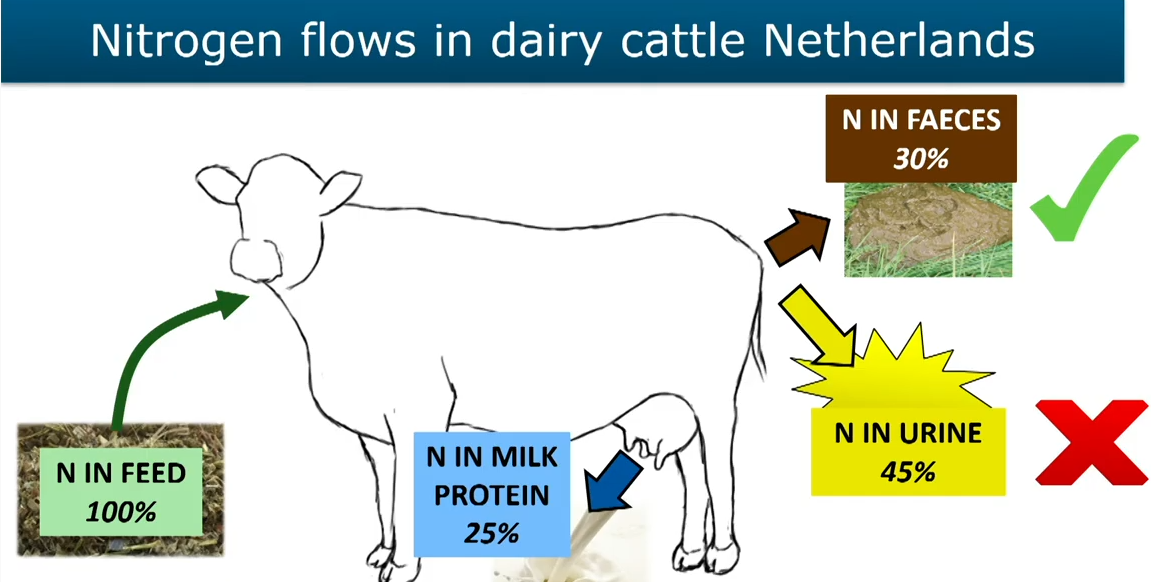 Ureummeter
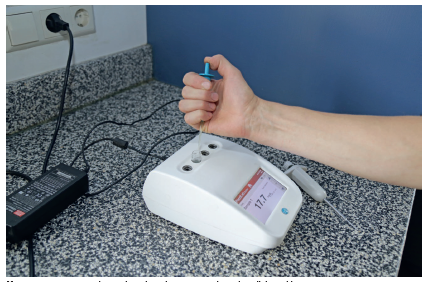 Krachtvoer- eiwit
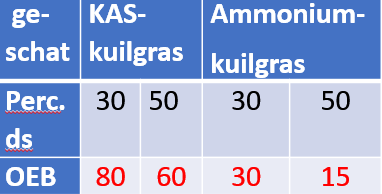 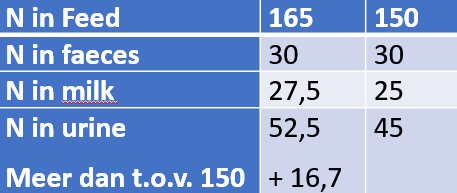 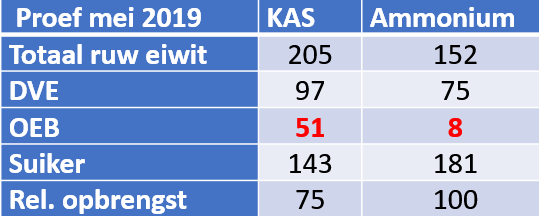 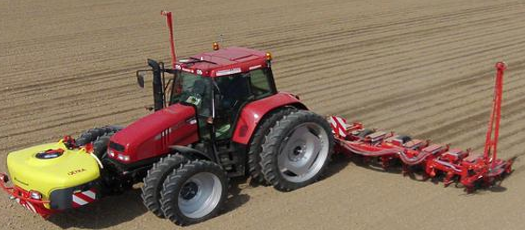 ”Several independent comparisons indicate regenerative farming practices enhance the nutritional profiles of crops and livestock”. 

Studie in Environmental Science : Soil health and nutrient density: preliminary comparison of regenerative and conventional farming
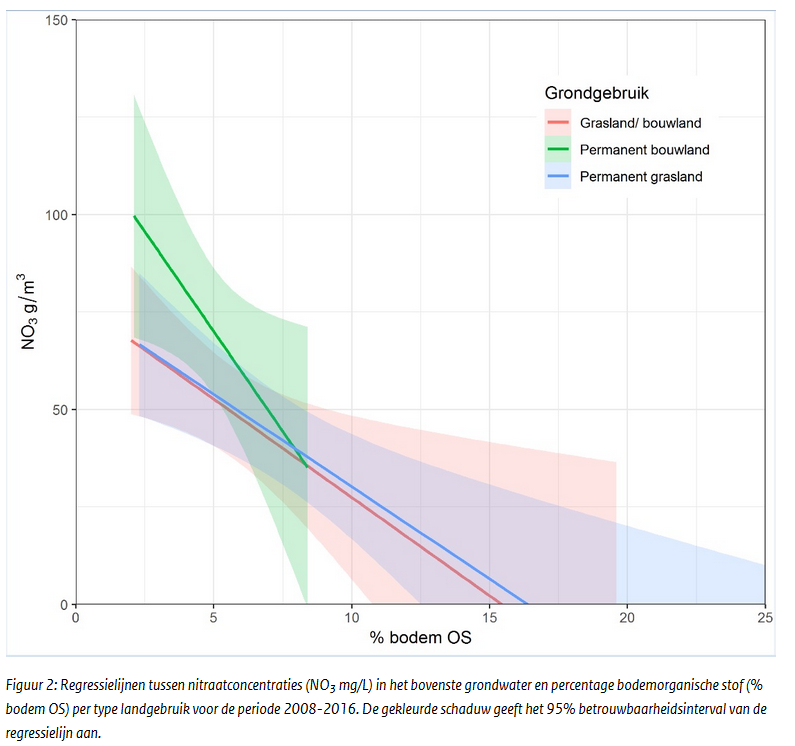 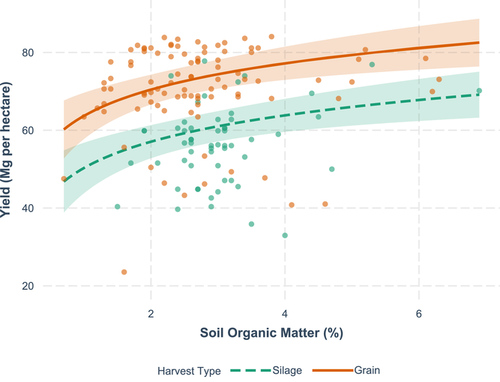 Mineralenbalans van Nederlandse landbouw in 2020; in mln kg stikstof (N): MINAS-balans
Kracht-voer/ restpro-dukten;
415
Zuivel
Vlees;
208
Mest:
73
Kunst- mest-stoffen: 220
Gewassen:
84
Stikstofoverschot: 306
Org. Stof:
16
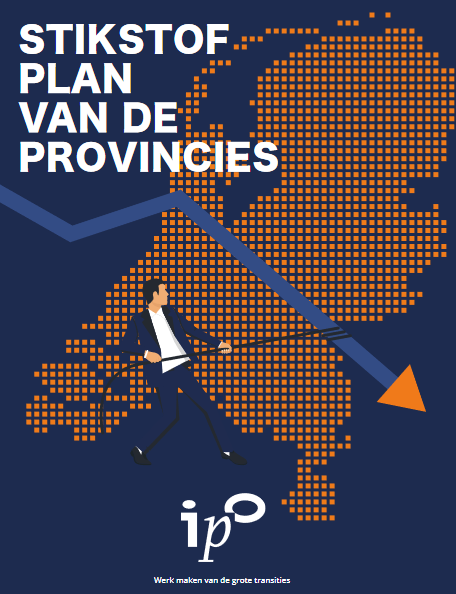 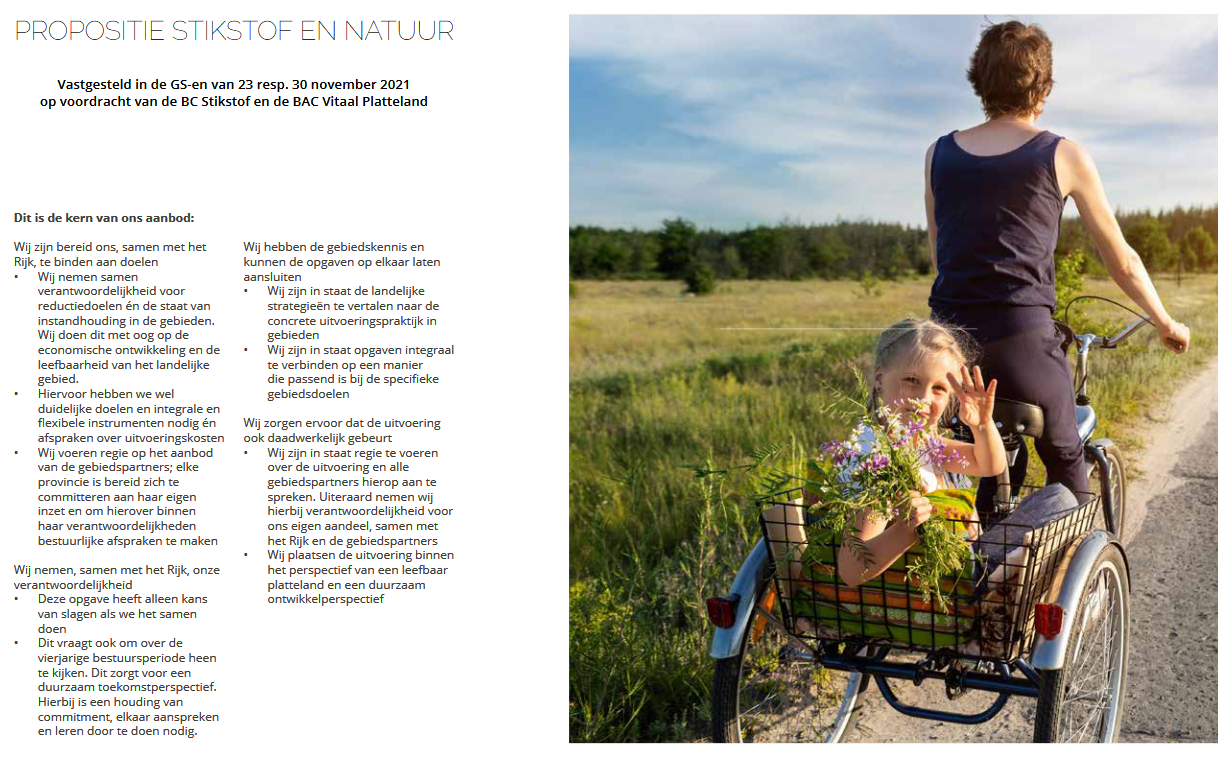 Hiervoor hebben we wel duidelijke doelen en integrale en flexibele instrumenten nodig
Hoe op alle bedrijven/innovaties integraal stimuleren voor minder emissies en beter verdienmodel in plaats van afzonderlijke  bedrijfsmaatregelen, zoals in Noord Nederland ( dan ‘lekverliezen”).
Concrete financiële stimulans via MINAS 2.0 (ASB):
Met een stimulering van minstens € 300 euro/ ha/jaar onder de volgende voorwaarden: 1. stikstofoverschot per ha daalt onder 75 % van huidig gemiddelde van de sector;
2. koolstofopbouw door organische stofopbouw in de bodem van minstens 0,1 procentpunt;
3. minstens 3 % van oppervlakte van het bedrijf heeft extra randenbeheer en/of kruidenrijk grasland.
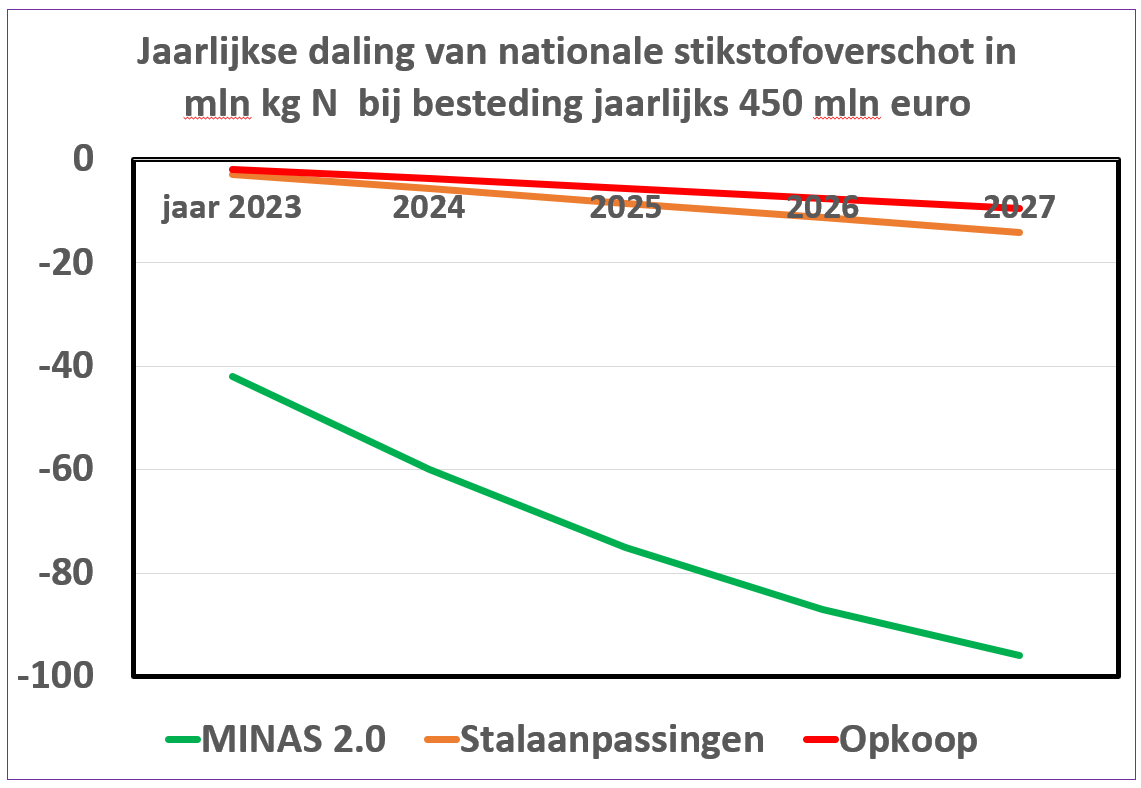 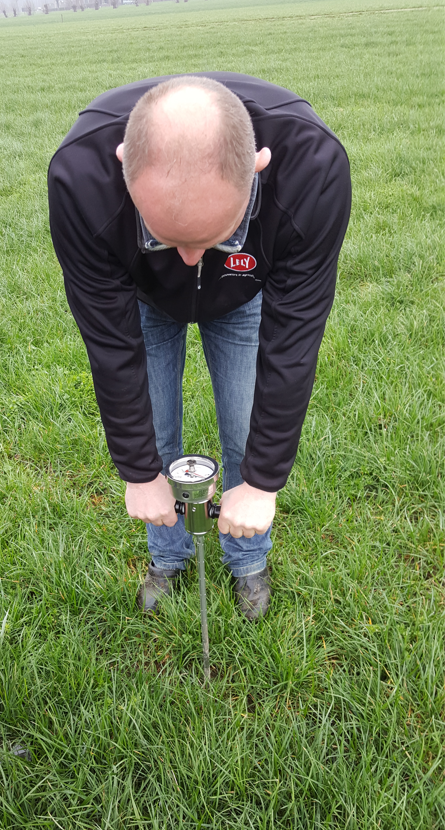 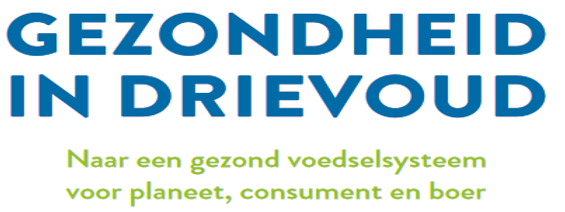 ASB=MINAS 2.0: Doelenbeleid
Sturen via generiek MINAS 2.0-systeem op nationaal niveau
Gebiedsgerichte bijsturing via MINAS 2.0-normen
Duidelijk, integraal en flexibel systeem
Effectief en efficiënt
Snel winst voor milieu- , klimaat- en biodiversiteit
Blijft de boer aan het roer met verdienmodel
En kunnen vele bloemetjes/ innovaties/ bedrijven bloeien!!
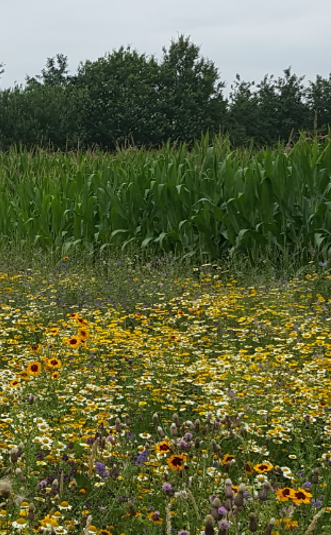 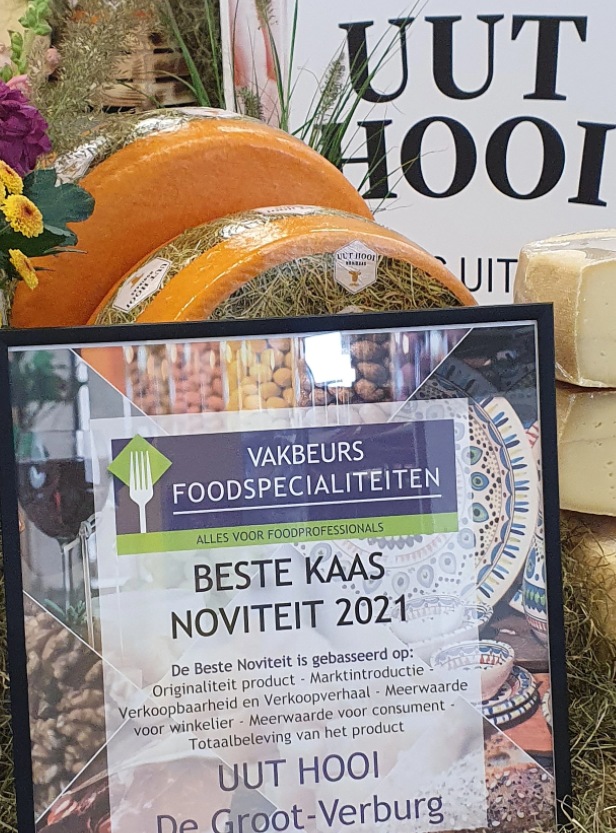 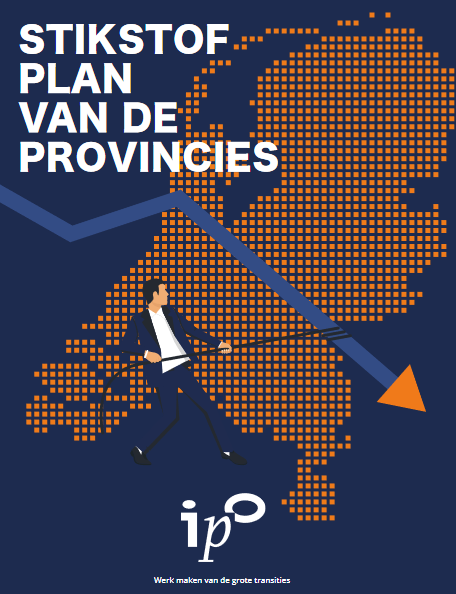 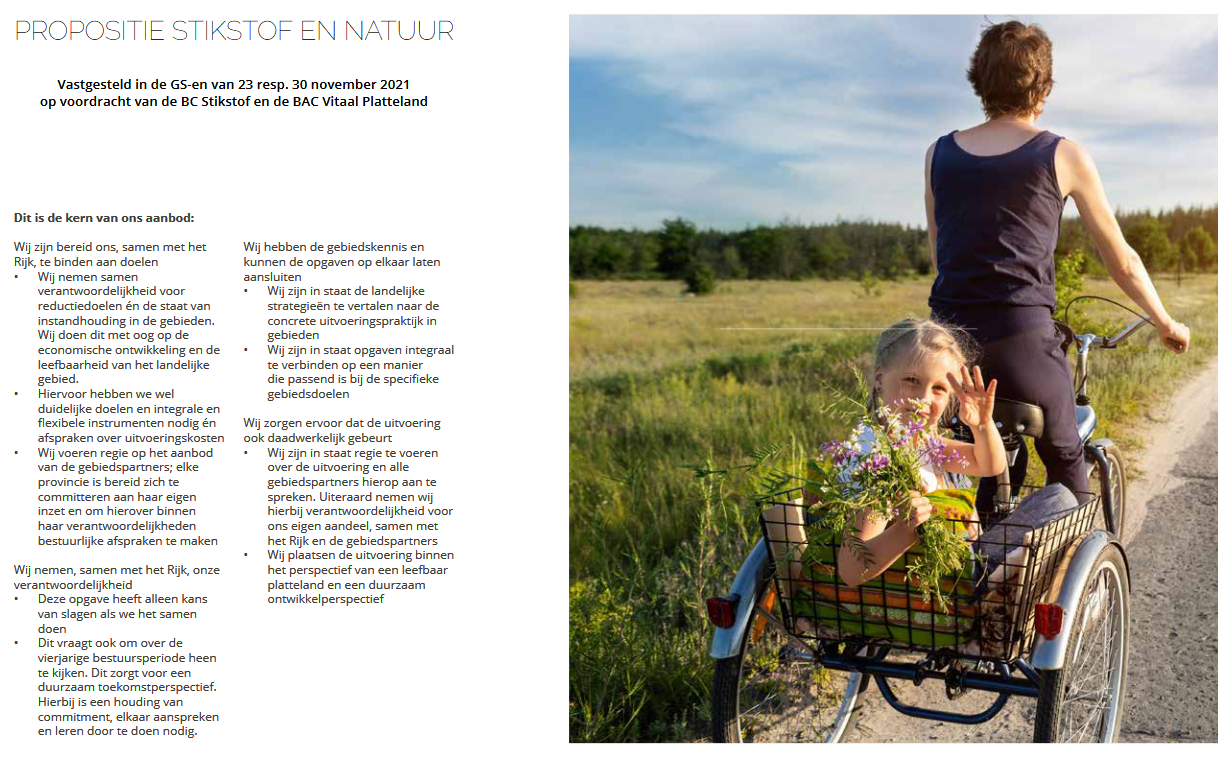 Hiervoor hebben we wel duidelijke doelen en integrale en flexibele instrumenten nodig